TRANSITION BOURNEMOUTH
Bringing people together in local community projects to reduce our impact on the planet.
Transition Bournemouth - Who we are
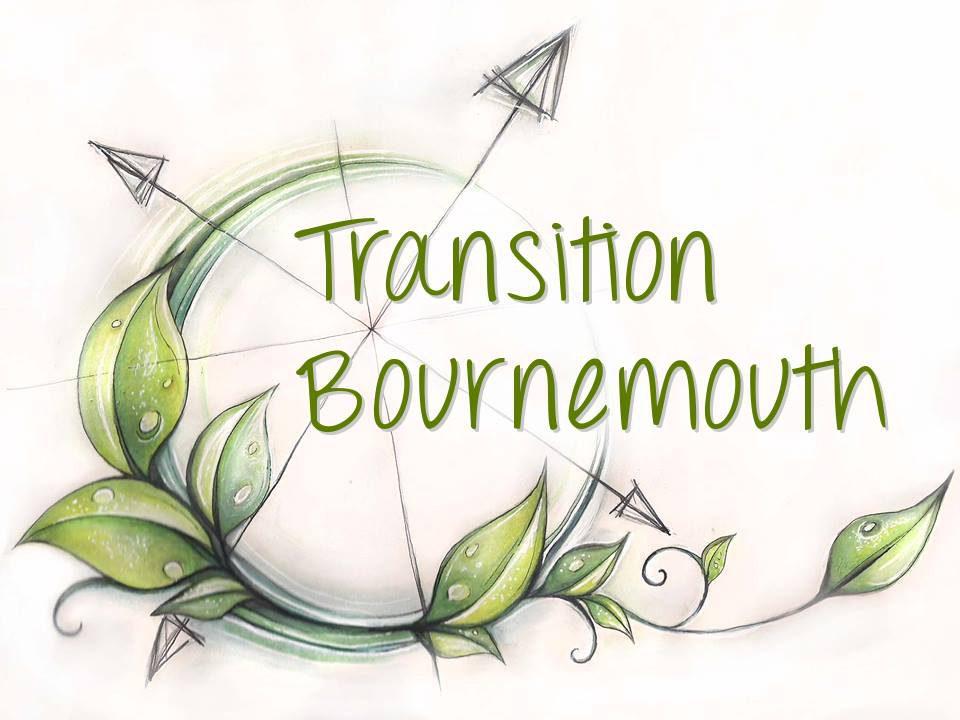 Transition Bournemouth is a group of local individuals taking part in positive community projects to make our home a better, more sustainable, resilient, and environmentally friendly place for us all to live.
[Speaker Notes: Bournemouth group began in 2008/2009? We support Fairtrade Bournemouth and the local Sustainable Food City Partnership
In 2018 we received the Avonbourne Earth Charter award for most environmentally friendly ethos.]
Transition Network
Transition Bournemouth is part of the wider international Transition Network “coming together to reimagine and rebuild our world”
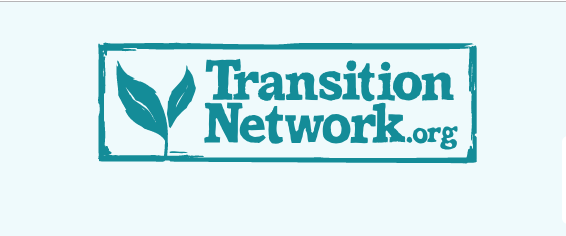 [Speaker Notes: The History of Transition Towns :- Early 2005 – Kinsale Energy Descent Plan – Rob Hopkins 
Late 2006 – Transition Town Totnes Launched.  Now well over 1000 groups in more than 40 countries.]
Transition Bournemouth - Why do it?
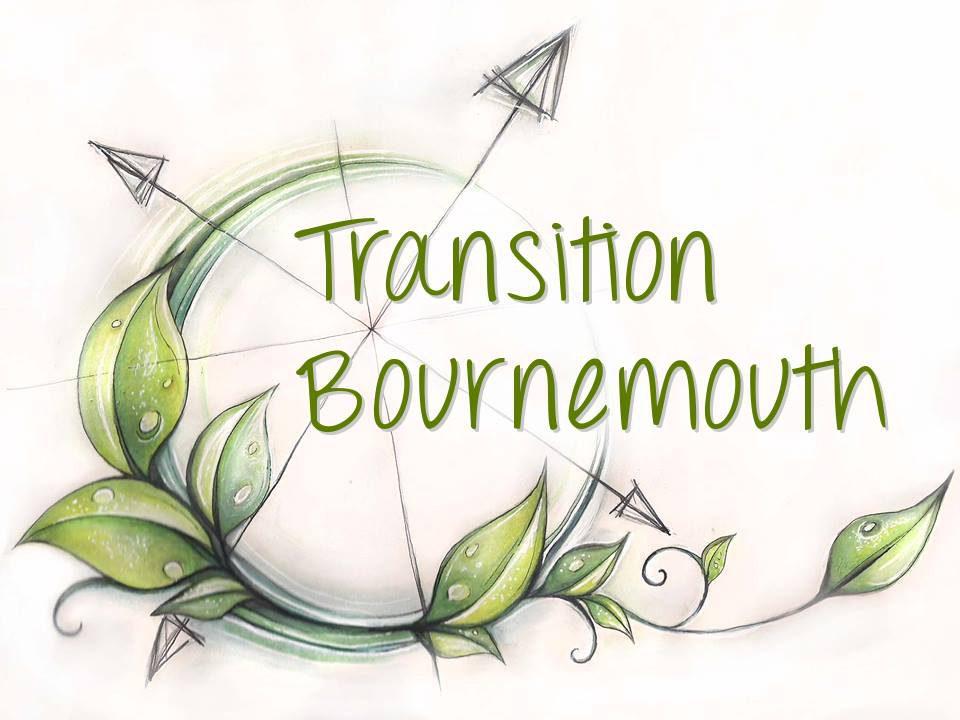 There is a pressing need for the community to transition to a future where we can withstand the inevitable changes which will result from both Climate Change and Peak Oil.
[Speaker Notes: Peak oil, the point at which production is in decline. According to the IPCC We are on track for a 3-4°C temperature rise. Not to mention plastic pollution, environmental degradation, loss of biodiversity, soil degradation, economic instability.]
UPCOMING DATES
Transition Bournemouth Dates
Sat 2nd March 	- Slades Farm Volunteer sessionTues 12th Mar	- Green Drinks Chaplins
Sat 16th March 	- Slades Farm Volunteer session
Sat 16th March	- Repair Cafe (Bournemouth)
Weds 20th March - Monthly GatheringTues 26th March 	- Film: Death by DesignWeds 17th April 	- Monthly GatheringSat 20th April	- Repair Cafe (Eco Hub Poole)Tues 23th April	- Film: Tawai
GET IN TOUCHWe look forward to seeing you soon!
Transition Bournemouth
Website: 	transitionbournemouth.org.uk
			countonme.today
Email: 		transitionbournemouth@gmail.com
Facebook: 	Group - Transition Bournemouth			Group - Slades Farm Conservation Group			Group - BHGreenDrinks			Page - SladesGarden			Page - RepairCafeBHTwitter:		TransitionBMTH